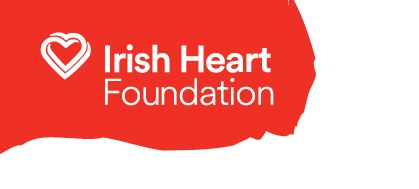 Weather Clothes Sorting Activity
Curriculum LinksGeography - Strand: Natural Environments Strand Unit: WeatherMathematics - Strand: Early Mathematical Activities Strand Unit: Classifying Learning Outcome:Pupils will identify what clothes are required for different weather and classify them into clothes for rain, snow and sun. How to use this slide show 1. Select ‘Start slideshow from beginning’ (or press F5 key).The slide show begins on the next slide. The first slide will show what the weather symbols mean. Ask pupils what weather the symbols are associated with. Click to see if they are right. On the second slide you will see a selection of clothes for different weather and three boxes, one for rainy weather, one for sunny weather and one for snowy weather. 2. Ask the pupils to select which category the clothes go into. When you click on an item of clothing it will sort itself into the correct category. It doesn’t matter which picture you click on first. You can go in order of the line or you can go by category. On the final page we have labelled all the items of clothing for review. *Please note if you click anywhere else on the page it will skip forward to the next slide. If this happens just press back to the slide you missed. You can do this by pressing the up arrow on your keyboard. 3. Test it out before you try it with the class.
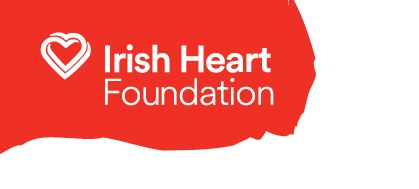 Clothes For All Seasons
Each of these symbols represent a type of weather.
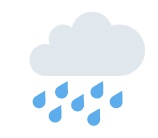 Rainy Weather
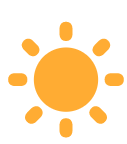 Sunny Weather
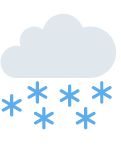 Snowy Weather
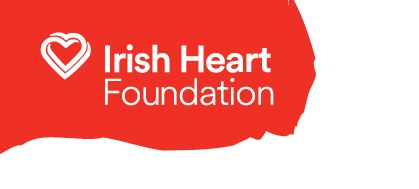 Clothes For All Seasons
There are lots of different types of clothes for different weather. Can you sort them into the correct box? Click on an item of clothing and see if you are right.
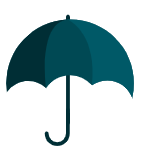 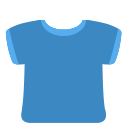 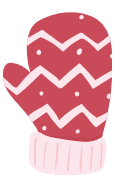 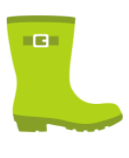 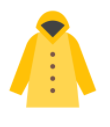 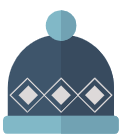 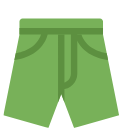 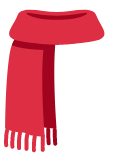 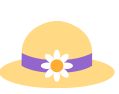 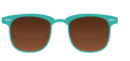 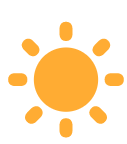 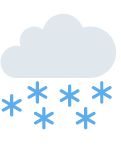 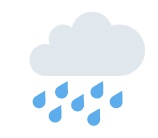 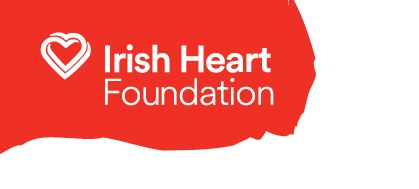 Well Done! You have sorted all the clothing into the right box.
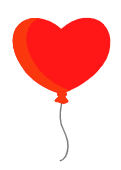 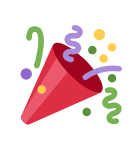 You are dressed for all seasons.
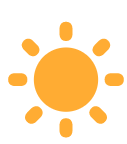 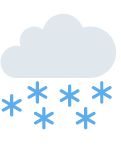 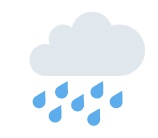 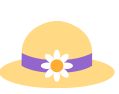 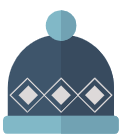 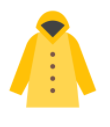 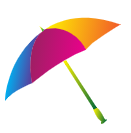 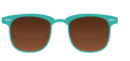 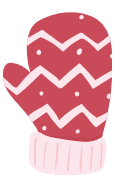 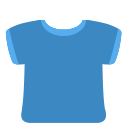 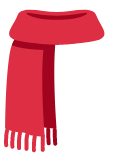 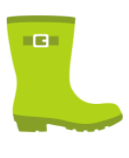 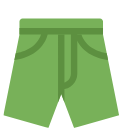 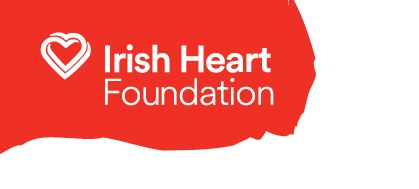 Clothes For All Seasons
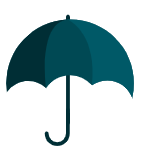 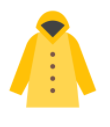 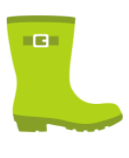 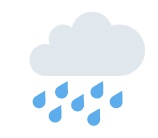 WELLIES
UMBRELLA
RAINCOAT
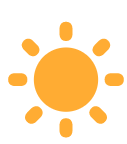 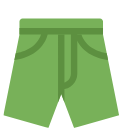 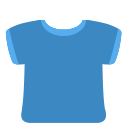 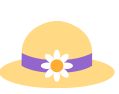 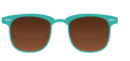 SHORTS
T-SHIRT
SUNGLASSES
SUN HAT
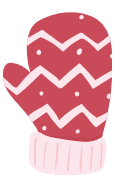 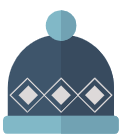 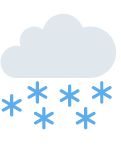 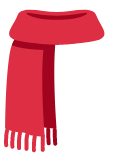 MITTONS
WINTER HAT
SCARF